Racionalizace distribuční trasy ve vybraném podniku
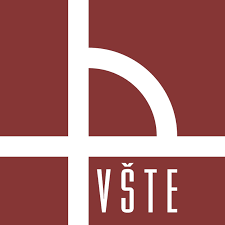 Autor bakalářské práce: Vojtěch Jasanský 
Vedoucí bakalářské práce: Ing. Martin Telecký, Ph.D.
Oponentka bakalářské práce: Ing. Gabriela Habánová.
České Budějovice, červen 2023
Motivace a důvody k řešení daného problému
Cíl práce
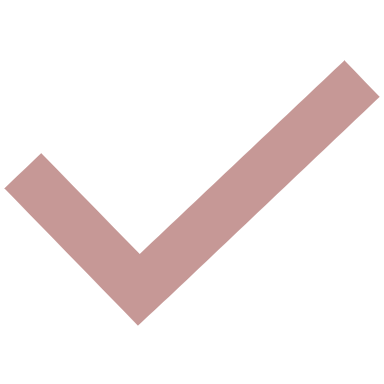 Cílem bakalářské práce je racionalizace vybrané distribuční trasy pomocí aplikace vybraných optimalizačních metod a následné snížení nákladů a časové náročnosti při distribuci zboží ve společnosti DK OPEN s.r.o.
Výzkumné otázky
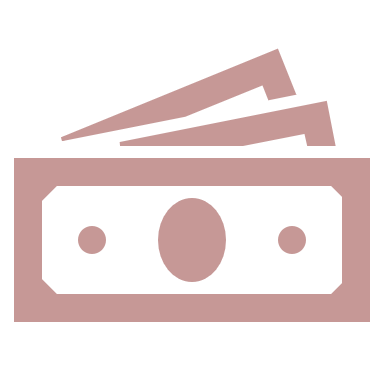 Je možné racionalizovat současnou trasu pomocí metod operačního výzkumu?
Lze snížit provozní náklady společnosti pomocí racionalizace distribuční trasy?
Použité metody
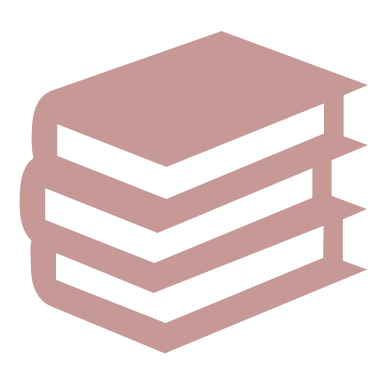 Odborná literatura a články z oblasti logistiky
Praktické zkušenosti
Metody z operačního výzkumu
Diskuse výsledků
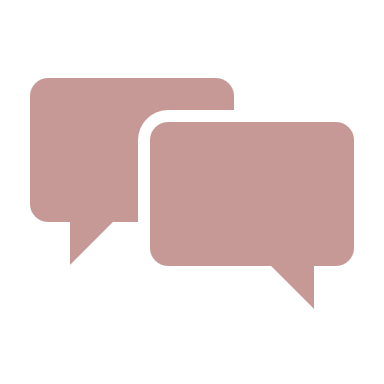 Je možné racionalizovat současnou trasu pomocí metod operačního výzkumu?
Metoda nejbližšího souseda
Modifikovaná Vogelova aproximační metoda
Racionalizace původní trasy pomocí metod z operačního výzkumu (Autor, 2023)
Diskuse výsledků
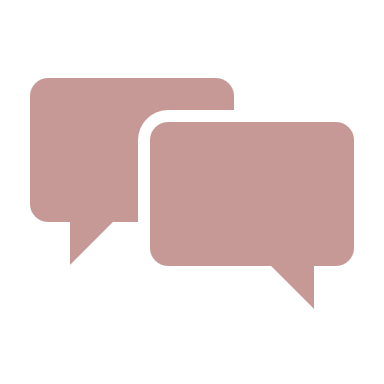 Lze snížit provozní náklady společnosti pomocí racionalizace distribuční trasy?
Metoda nejbližšího souseda
Modifikovaná Vogelova aproximační metoda
Úspora provozních nákladů (Autor, 2023)
Návrhy opatření
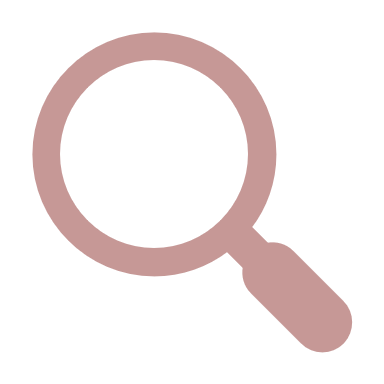 Využívání metod z operačního výzkumu při tvorbě distribučních tras
Využívání moderních technologií při tvorbě distribučních tras
Závěrečné shrnutí
Výzkumné otázky

Návrhy opatření

Cíl bakalářské práce
Otázky vedoucího práce
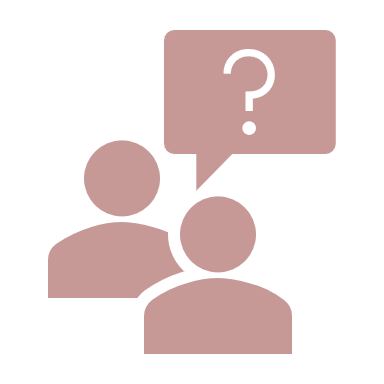 Jaká je nevýhoda metody nejbližšího souseda? 
Proč se v praxi nevyužívá? 
Proč aplikujete modifikovanou Vogelovu aproximační metodu? 
Co Vás k tomu vedlo?
Otázky oponenta práce
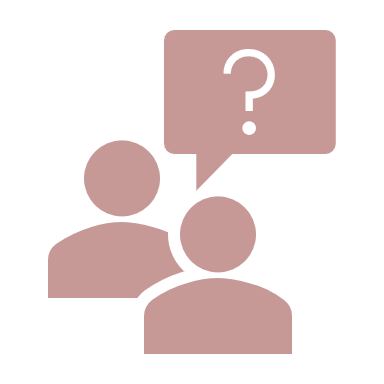 Jakou jinou metodou lze řešit tento okružní dopravní problém?
Děkuji za pozornost